КГУ «РЕГИОНАЛЬНЫЙ ЦЕНТР ПСИХОЛОГИЧЕСКОЙ ПОДДЕРЖКИ 
И ДОПОЛНИТЕЛЬНОГО ОБРАЗОВАНИЯ» УПРАВЛЕНИЯ ОБРАЗОВАНИЯ АКИМАТА КОСТАНАЙСКОЙ ОБЛАСТИ
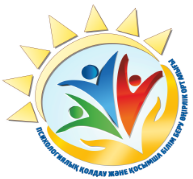 ПАМЯТКА 
«Основные правила эффективного общения» 
(для всех участников образовательного процесса)
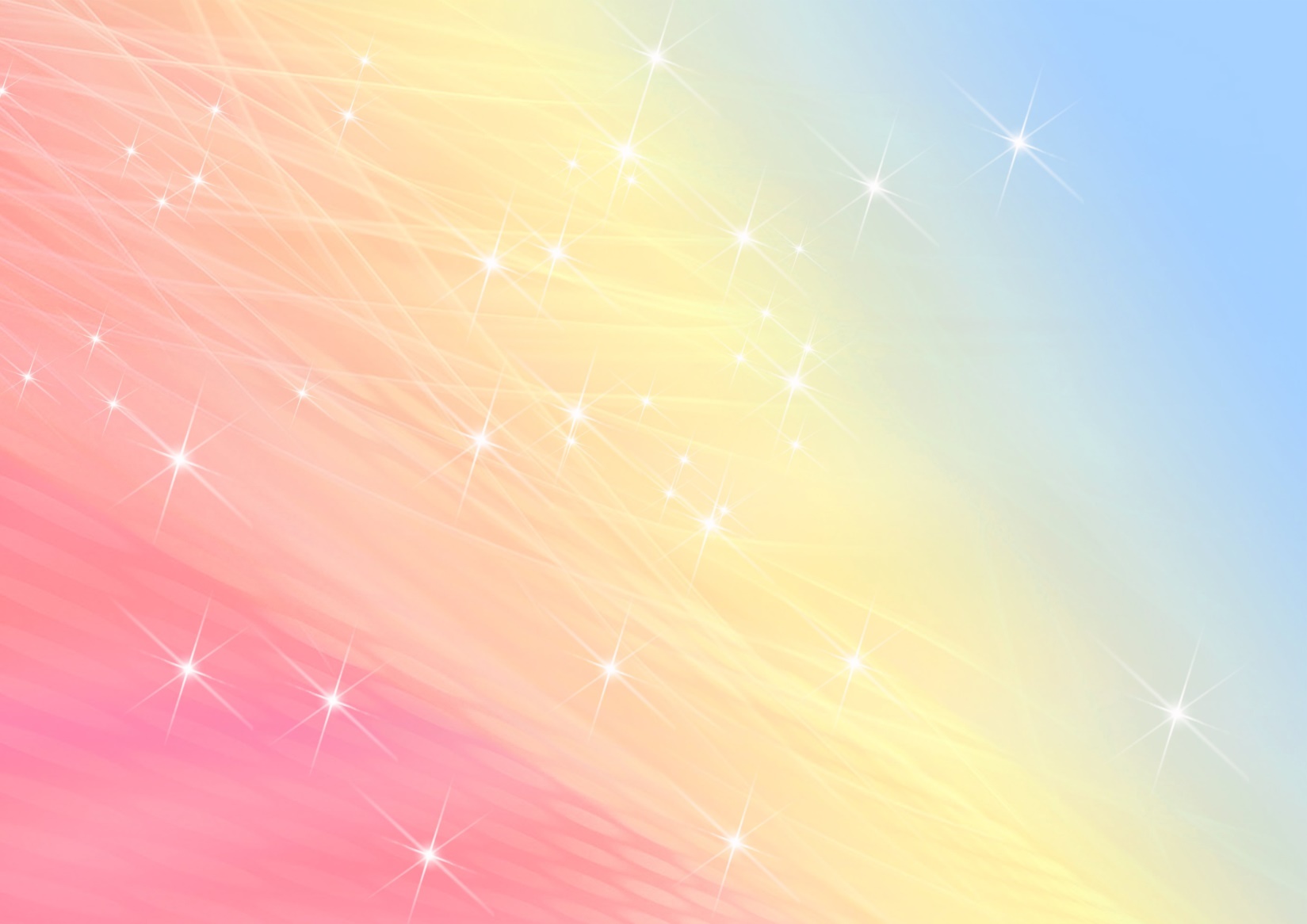 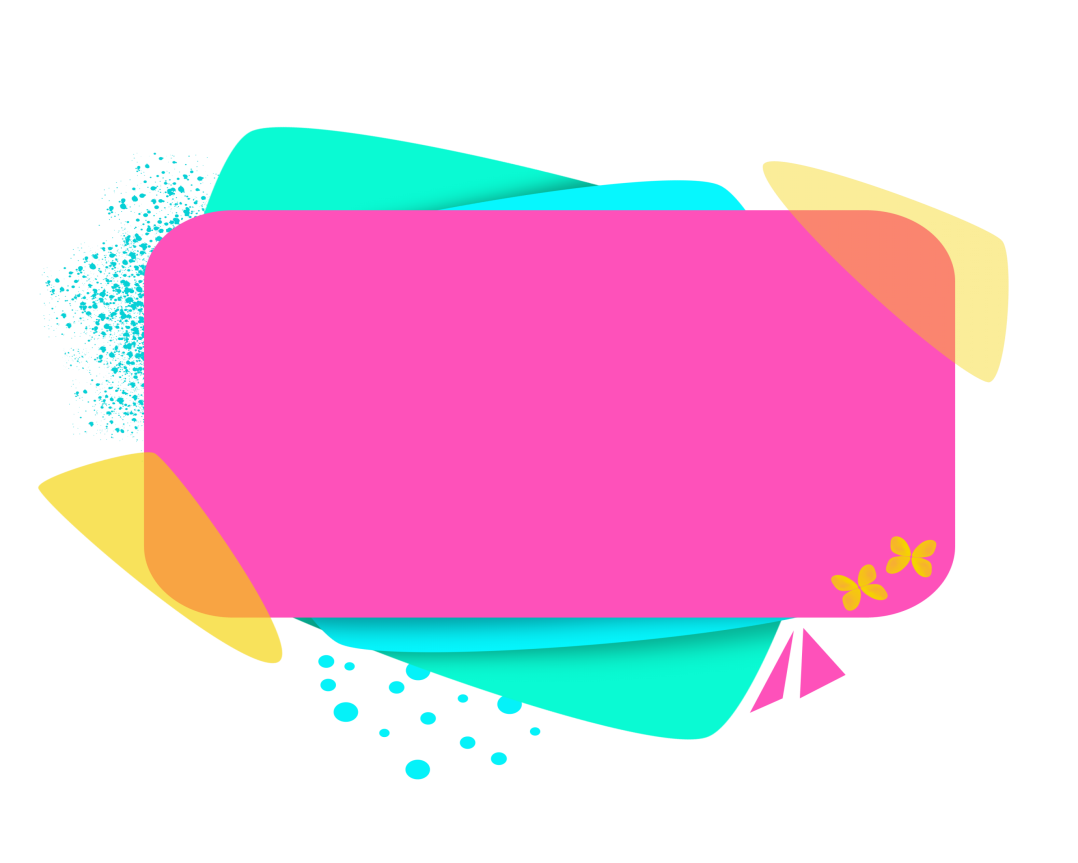 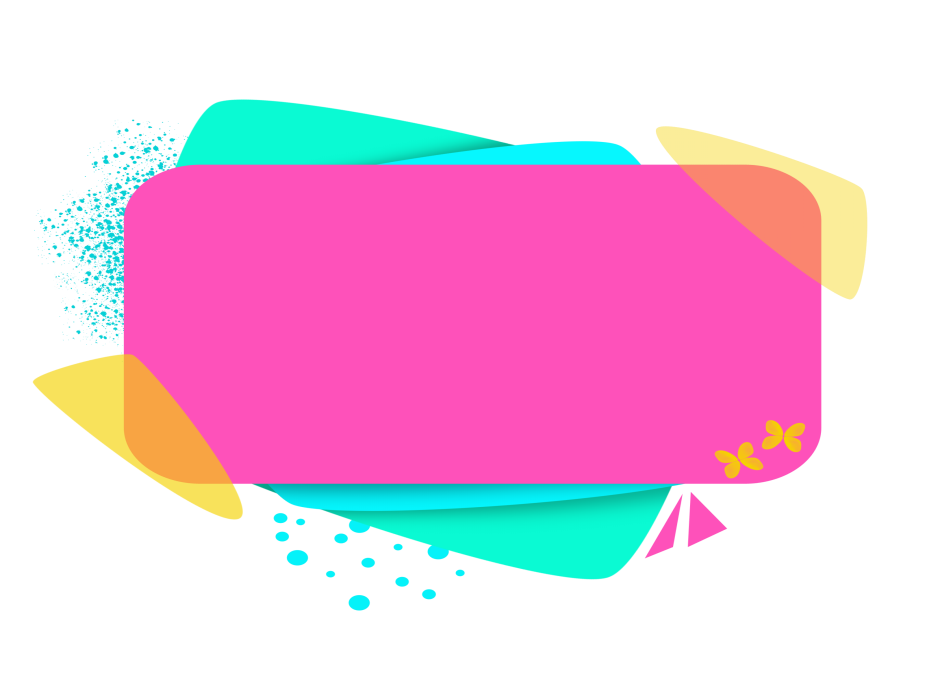 Концентрируйте внимание на говорящем, его сообщении.
Уточняйте, правильно ли вы поняли как общее содержание принимаемой информации, так и ее детали.
Поддерживайте атмосферу доверия, взаимного уважения, проявляйте эмпатию к собеседнику.
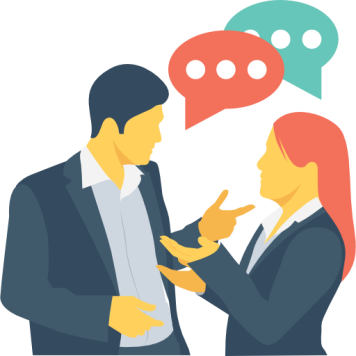 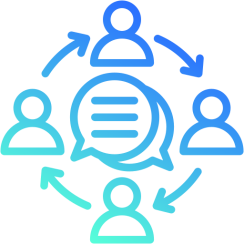 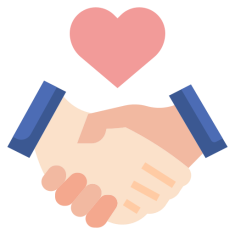 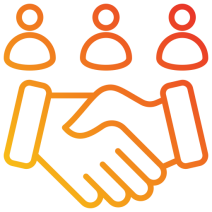 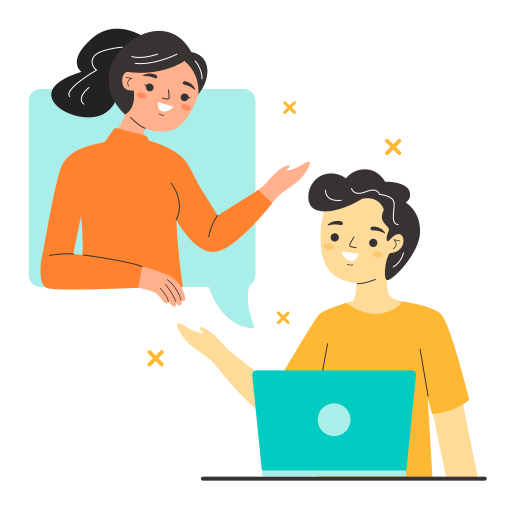 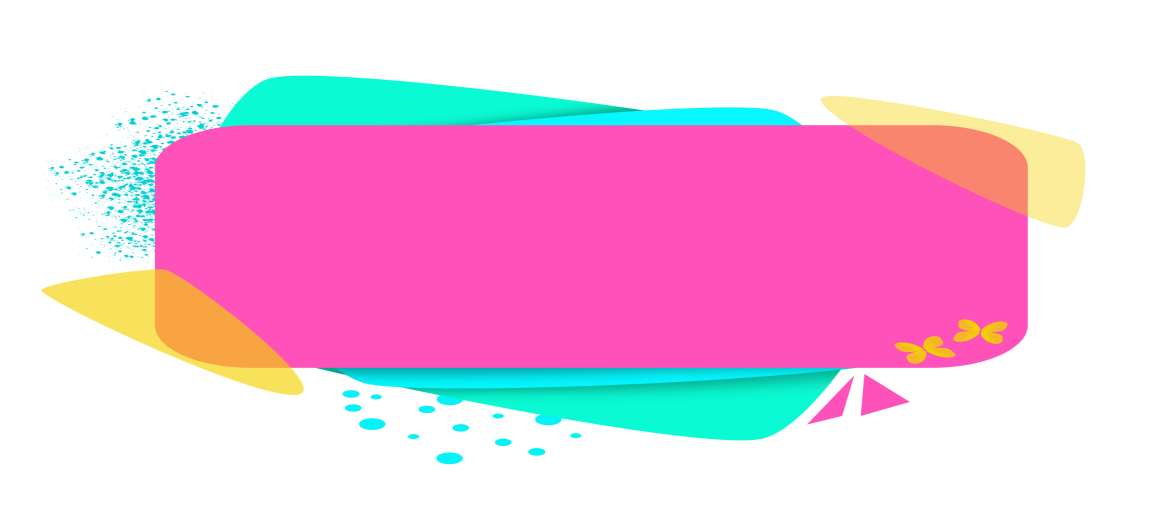 Сообщайте другой стороне в перефразированной форме смысл принятой информации.
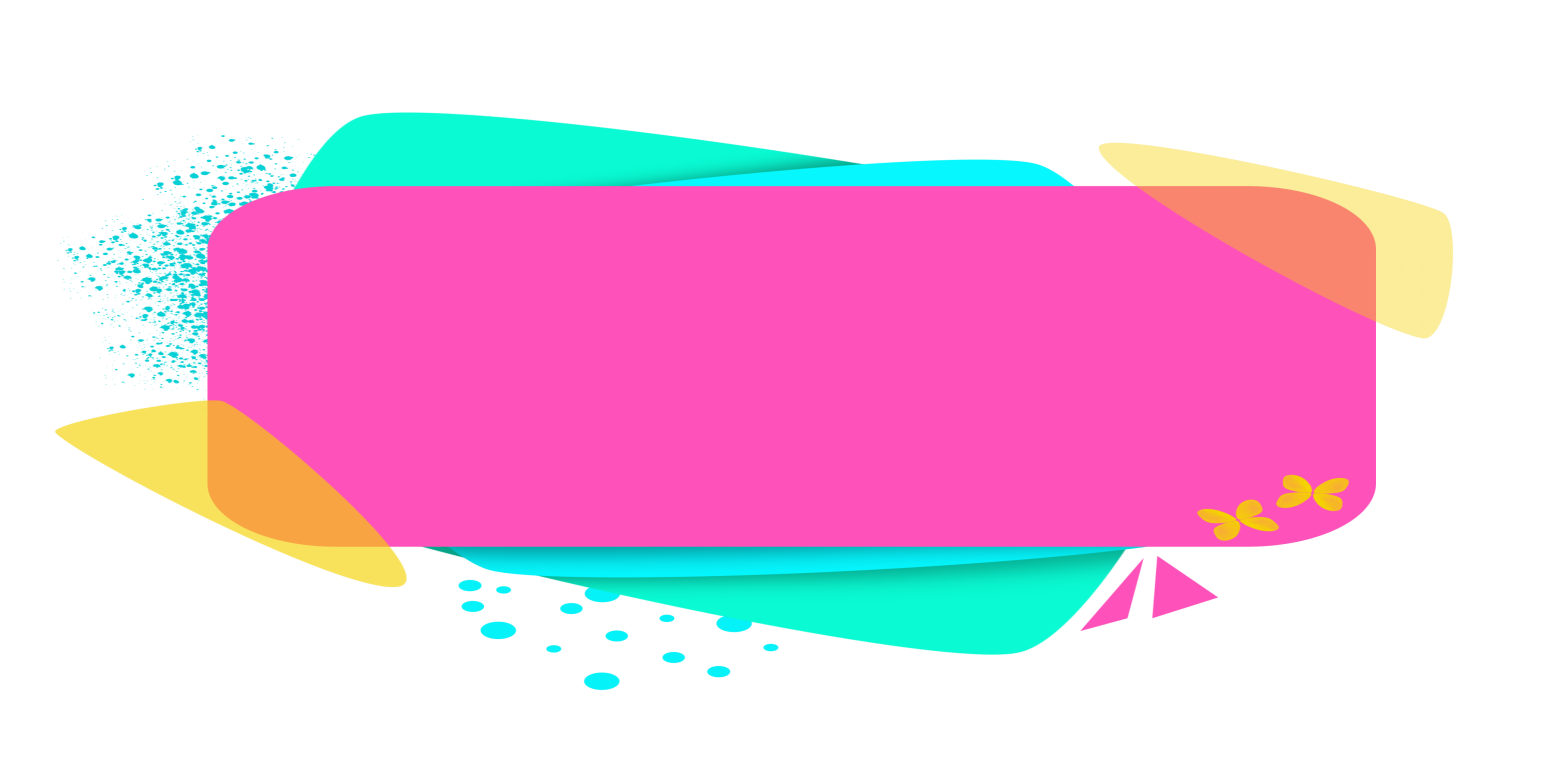 В процессе приема информации не перебивайте говорящего, не давайте советы, не критикуйте, не подводите итог, не отвлекайтесь на подготовку ответа. Это можно сделать после получения информации и ее уточнения.
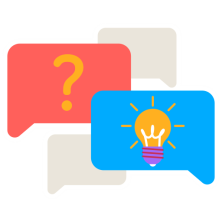 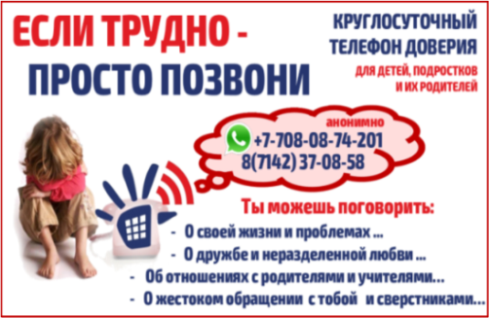 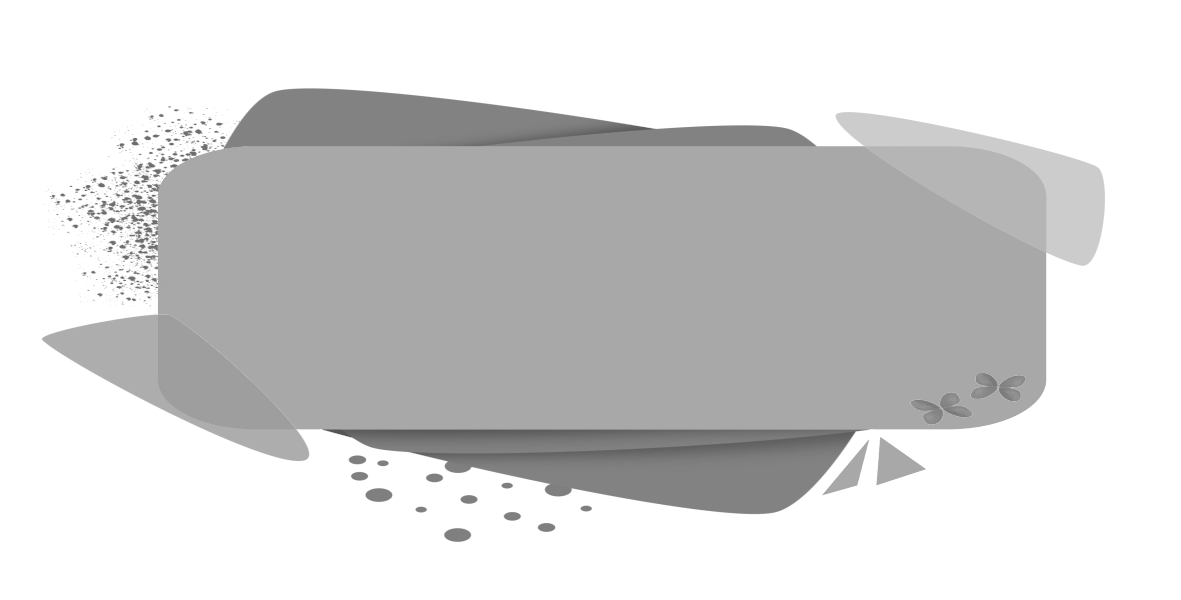 Добивайтесь, чтобы вас услышали и поняли. 
Соблюдайте последовательность сообщения информации.
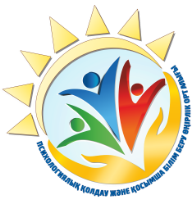 ҚОСТАНАЙ ОБЛЫСЫ ӘКІМДІГІ БІЛІМ БАСҚАРМАСЫНЫҢ «ПСИХОЛОГИЯЛЫҚ ҚОЛДАУ ЖӘНЕ ҚОСЫМША БІЛІМ БЕРУ ӨҢІРЛІК ОРТАЛЫҒЫ» КММ
ЖАДЫНАМА
«Тиімді қарым-қатынастың негізгі ережелері» 
(білім беру процесінің барлық қатысушылары үшін)
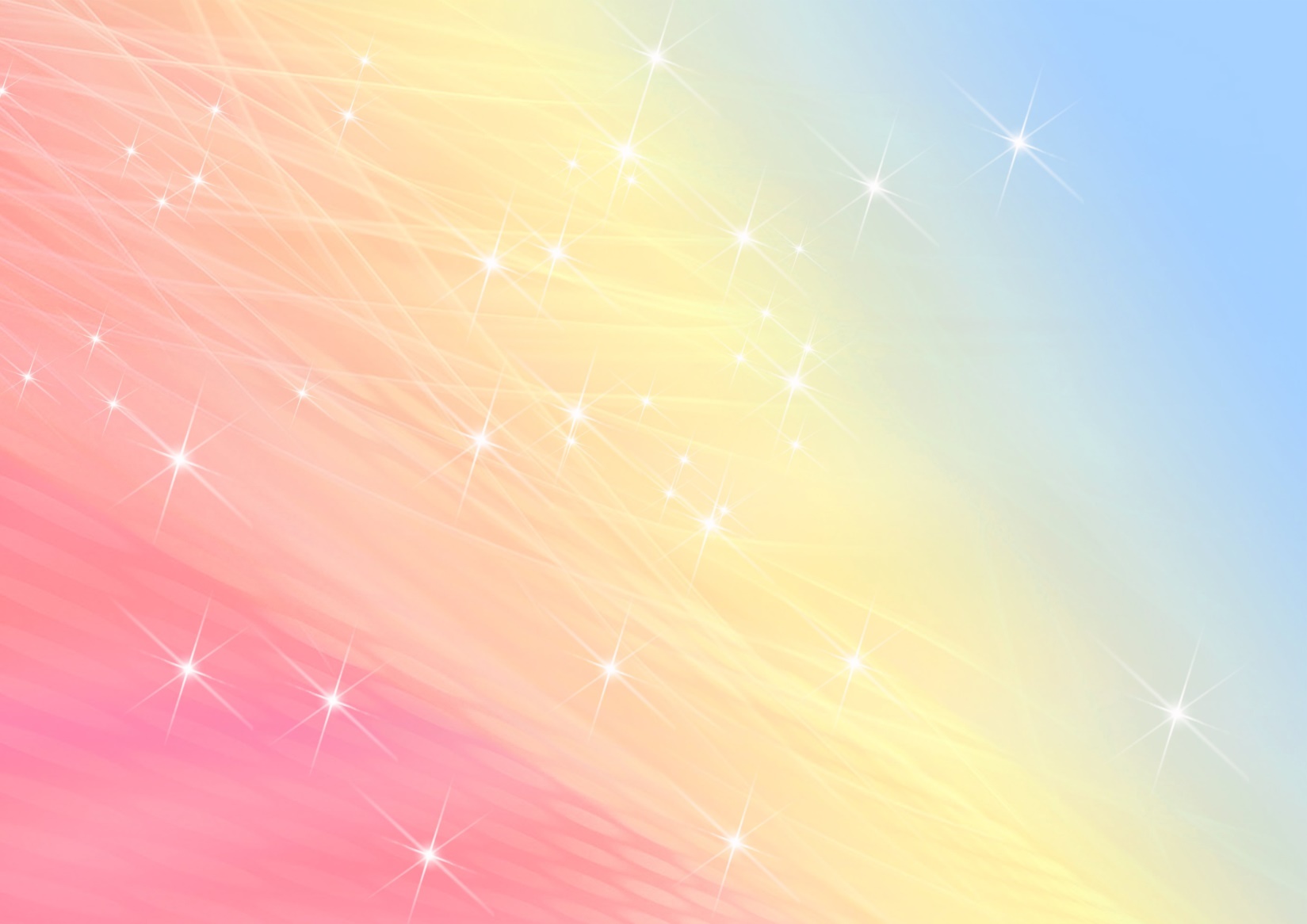 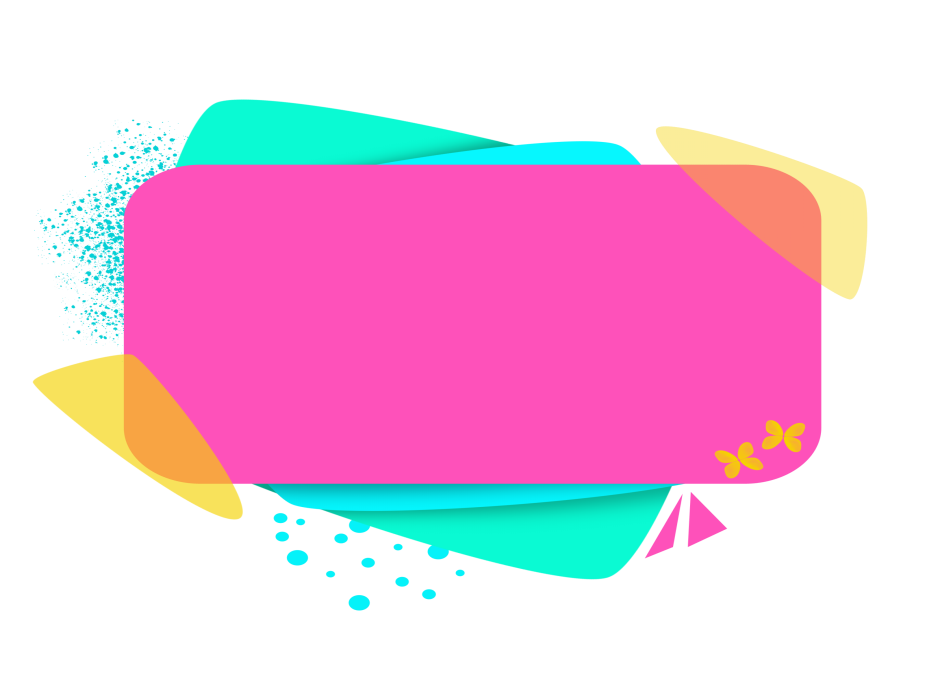 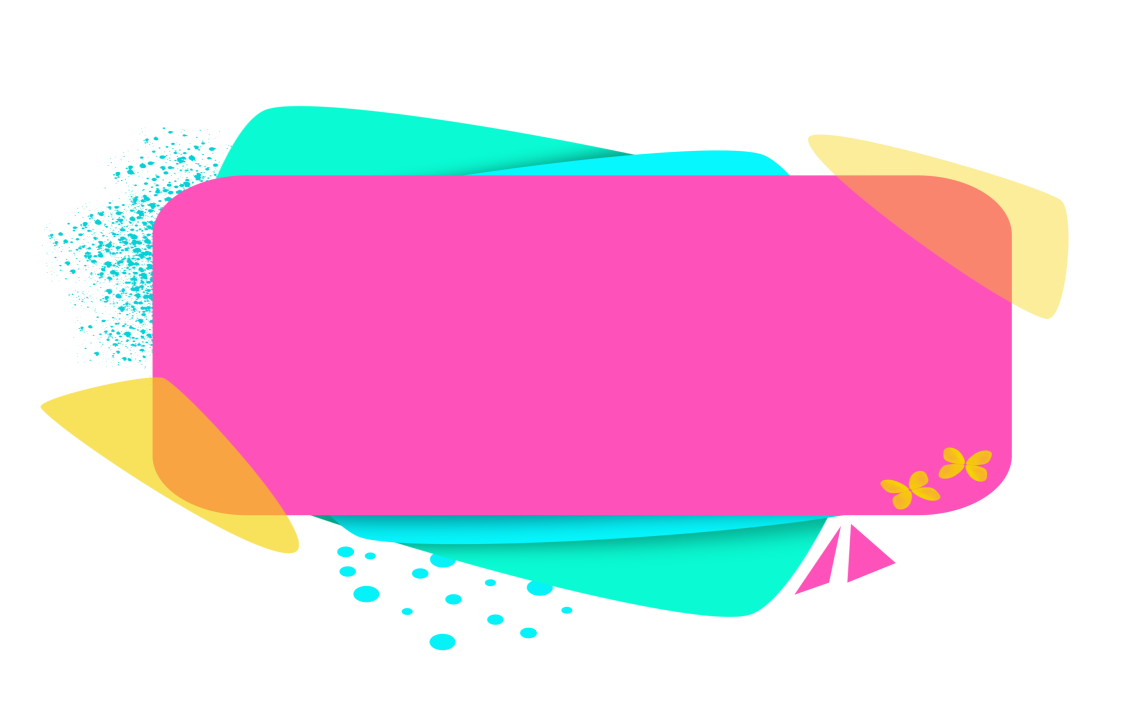 Сенім, өзара құрмет атмосферасын сақтаңыз, сұхбаттасушыға жанашырлық танытыңыз.
Сөйлеушіге, оның хабарламасына назар аударыңыз. Қабылданған ақпараттың жалпы мазмұнын да, оның егжей-тегжейін де дұрыс түсінгеніңізді тексеріңіз.
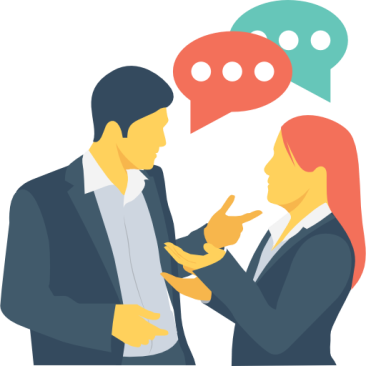 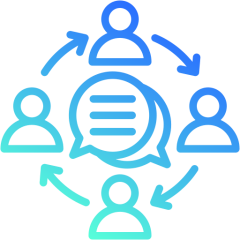 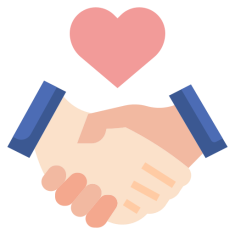 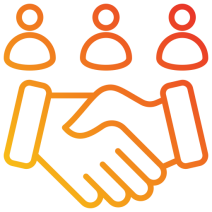 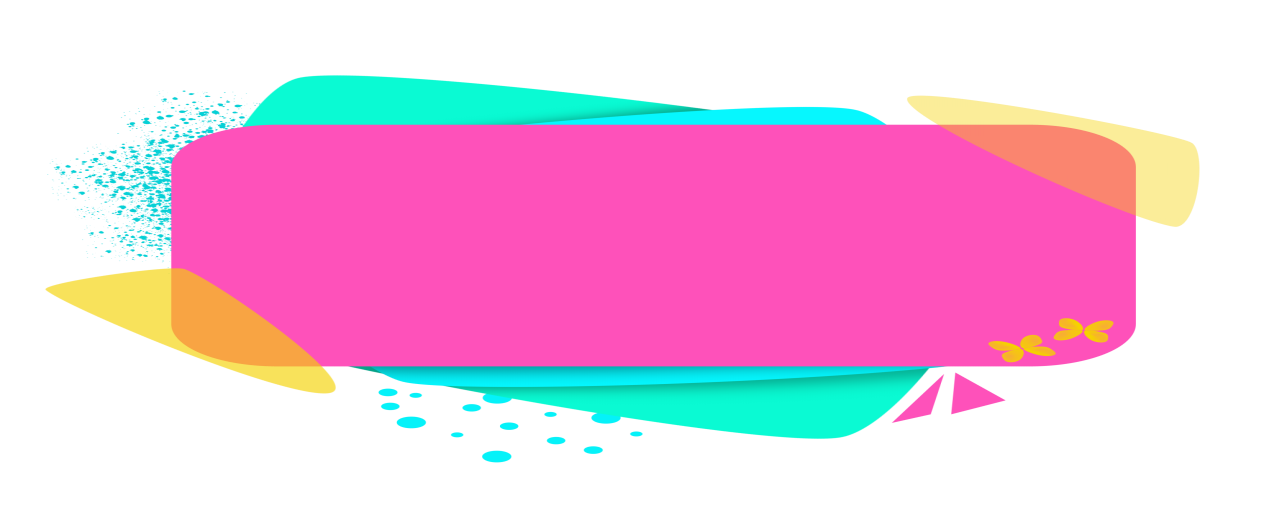 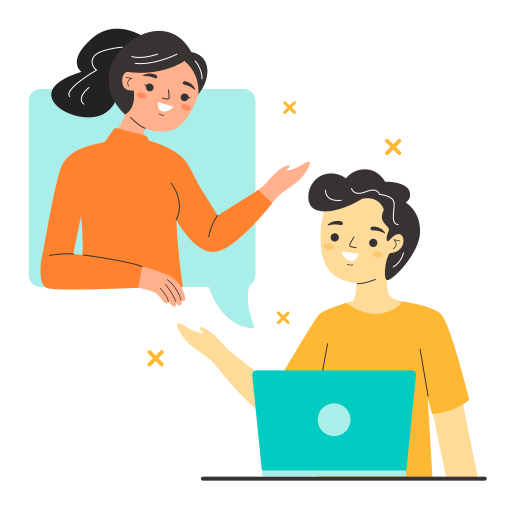 Қабылданған ақпараттың мағынасын өзгертілген түрде екінші тарапқа хабарлаңыз.
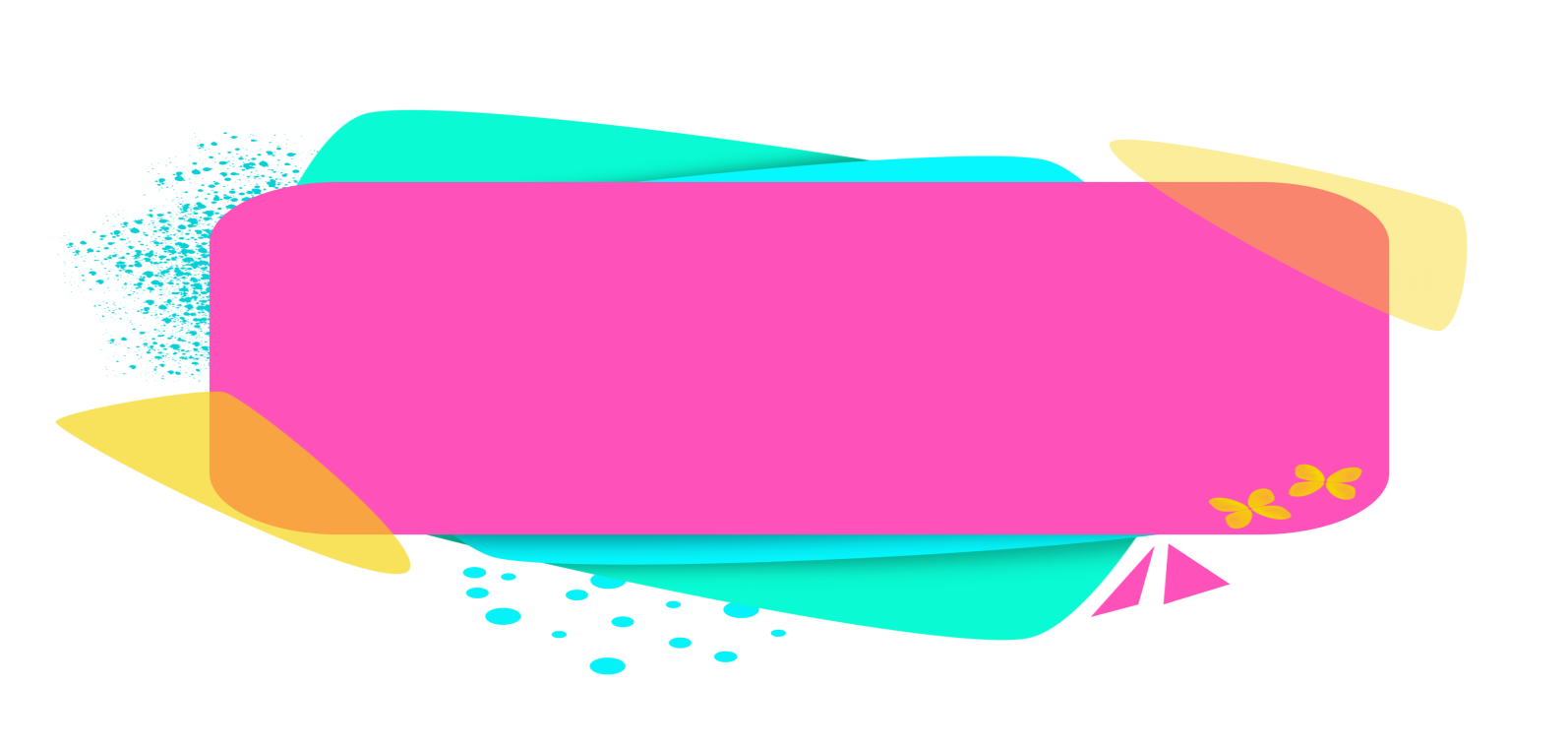 Ақпаратты қабылдау барысында сөйлеушінің сөзін бөлмеңіз, кеңес бермеңіз, сынамаңыз, қорытындыламаңыз, жауап дайындауға алаңдамаңыз. Мұны ақпарат алғаннан кейін және оны нақтылағаннан кейін жасауға болады.
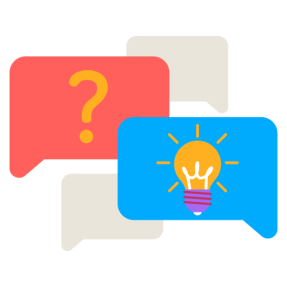 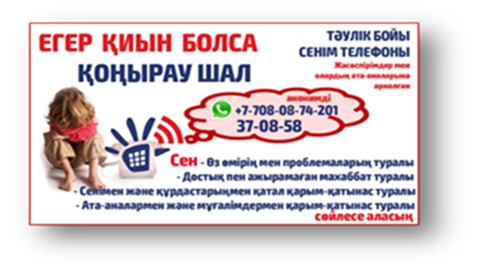 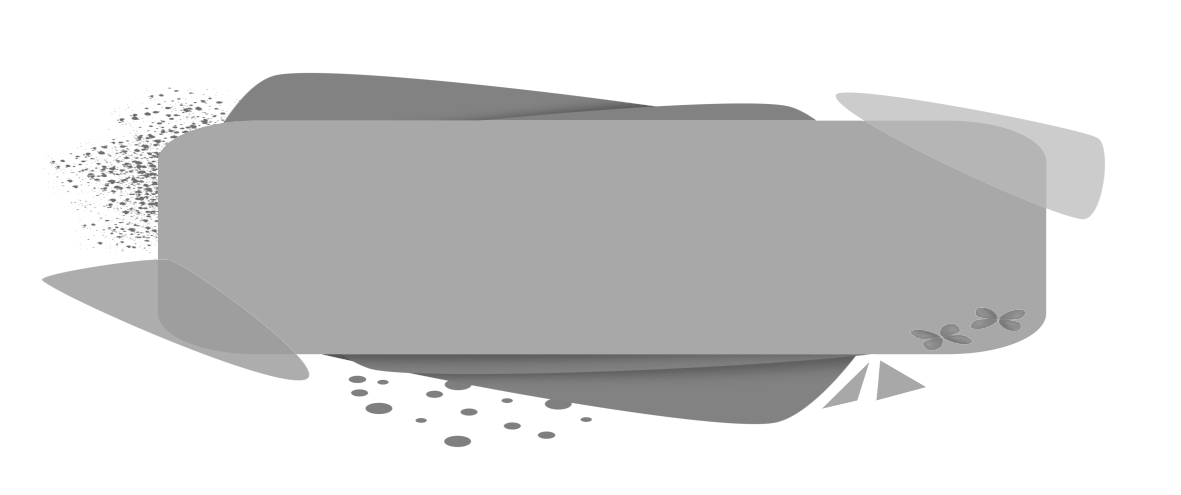 Сізді тыңдауды және түсінуді талап етіңіз. Ақпаратты хабарлау ретін сақтаңыз.